Capacity building program for national women’s machineries
Stephanie Chaban
Social Affairs Officer
- Legislation, Policies and Gender Equality		- Gender Justice: The Rule of Law and the Due Diligence Obligation - The Socio-legal Situation of Women in Somalia- A Holistic Approach to Legislative Action
Overview:
Session Three
Legislation, Policies and Gender Equality
The human rights principles of equal human dignity and non-discrimination underpin the international commitment to equality before the law. 

As noted by the CEDAW Committee, gender stereotypes, stigma, harmful and patriarchal cultural norms, and gender-based violence adversely impact on the ability of women to gain access to justice on an equal basis with men. 

These gendered harms compromise access to justice, including the realization of gender justice.
[Speaker Notes: High rates of gender-based discrimination and violence persist, globally, and that women and girls face barriers to accessing justice.]
What Is Gender Justice?
Gender justice is fundamental to human development and entails two comprehensive approaches: 

1. Ensuring accountability by determining national accountability mechanisms that limit discriminatory measures.
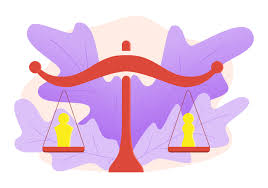 2. Achieving equality by eliminating all forms of discrimination between men and women (including through legal frameworks and policies).
Ensuring the Rule of Law
* The rule of law is the dual promise that all are subject to the law, and all enjoy equal protection under the law. 
* When gendered inequalities and discriminatory social structures and practices prevalent in society result in discriminatory laws or gaps in legal protection, equal access to justice is compromised, and the rule of law undermined. 
* Ensuring gender-sensitive laws, policies, and practice are crucial to preventing a deepening of gendered inequalities, gender-based discrimination and gender-based violence.
[Speaker Notes: The rule of law, plays a crucial function by ensuring that rights are secure and that the equality and dignity of all citizens are not at risk.
The rule of law means that no one, including the government, is above the law, where laws protect basic rights, and justice is within everyone's reach

It is a principle of governance in which all persons, institutions and entities, public and private, including the state itself, are accountable to publicly promulgated laws that apply equally to all and are consistent with international human rights norms and standards.

The rule of law is an inherently inclusive concept. In clarifying the equal legal obligations and rights for all, the rule of law applies to all – at every level of society. For this reason it is important to recognize that, in addition to the obligations on criminal justice institutions, each one of us has a role to play in upholding the rule of law. There is much work to be done, in society, to challenge harmful gender stereotypes and attitudes that foster the conditions for gender-based violence, or seek to excuse or minimise this violence. Formal and informal values-based education has an important role to play in promoting both the principles, and the practice, of equality, non-discrimination, and equal access to justice.

For example, failures or gaps in the criminalization and effective prosecution of gender-based violence means that victims are denied justice, and perpetrators enjoy impunity. This erodes public trust in criminal justice institutions and their role in upholding the rule of law.]
Public-Private Divide
Coded as Masculine

Commerce
Politics
Employment
Laws
Education
Coded as Feminine

Family
Housework
Children
Domesticity
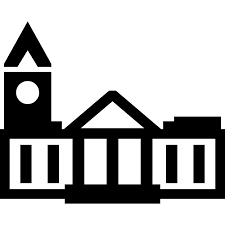 [Speaker Notes: A barrier to due diligence: public-private divide

such violence has historically been viewed by States, and subsequently the legal system and society, as a private matter beyond State intervention. This perception, known as the public-private divide, has impeded not only State response, but also survivors’ faith in the criminal justice system. The concept of the public-private divide in law originated in Western liberal thought and, in practice, was intended to ensure that individual rights and freedoms were protected from illegitimate uses of State power. In the common and civil law contexts, the divide evolved to become highly gendered. For example, when discussing domestic violence, the public-private divide is characterized by the perception that violence in the private sphere (read as the home ) does not merit State intervention and should not be criminalized. The assumption that the family is the foundational unit of society also influences this discussion.

Due to its presumed naturalness, the public-private divide features in debates on the State’s response to domestic violence, which, “…has generally been given different legal significance from violence outside it; the injuries recognized as legally compensable are those which occur outside the home. Damages in civil actions are typically assessed in terms of ability to participate in the public sphere… Women have difficulty convincing law enforcement officials that violent acts within the home are criminal.” However, opening the private sphere to legal surveillance is equally problematic for many women, particularly those on the margins, such as women who are ethnic, religious or linguistic minorities, women with disabilities or women who benefit from social support schemes.]
Due Diligence Obligation
Due diligence is the obligation of a State to prevent, protect against, prosecute, punish and provide reparations for human rights violations perpetrated by State or non-State actors.

The due diligence obligation does not mean that a State is directly responsible for all actions of private citizens or non-State actors. 

The obligation focuses on a State’s (in)action when responding to human rights violations, including violence against women, because inaction contributes to a lack of accountability and a culture of impunity.
[Speaker Notes: The due diligence standard obligates the State to address VAW not only in the public and private spheres, but also crimes perpetrated by State and non-State actors. These obligations are known as the 5 Ps: prevention, protection, prosecution, punishment and the provision of redress (box 8). Importantly, The State’s due diligence obligation to prevent, protect, prosecute and punish perpetrators, as well as provide redress and reparations for survivors, which has evolved to become an obligation under customary international law

The application of the due diligence standard to violence against women is important because it challenges the public-private divide created within international (and domestic) law; focuses on prevention and effective remedies; requires countries to address the root causes of violence against women; complements other human rights principles and frameworks; and serves as a means to address such violence.

Importantly, the due diligence standard does not mean that a State is directly responsible for all actions of private citizens or non-State actors. Rather, the obligation focuses on a State’s (in)action when responding to human rights violations, including VAW, because it is inaction that contributes to a lack of accountability and a culture of impunity]
The 5 Ps
[Speaker Notes: Prevention: Targeting the underlying causes of VAW; Changing mindsets and modifying behaviour; Eliminating risk factors; Providing outreach and ending isolation; Broadening the scope of violence against women programmes; Formulating comprehensive laws and constitutional guarantees; Collecting data and designing programmes; Incorporating intersectionality and providing for at-risk groups; Maintaining a sustained strategy; Collaborating with women’s/feminist organizations. 

Protection: Ensuring availability of and accessibility to coordinated support services; Ensuring availability of and accessibility to protection orders; Upholding the duties of first responders; Fostering positive attitudes and sensitization through sustained training; Implementing a multi-sectoral approach and coordinating services. 

Prosecution: Addressing victims’ needs and fears; Developing policies to reduce attrition; Ensuring the police provide positive early victim/survivor engagement; Establishing the affirmative duty to investigation; Establishing the affirmative duty to prosecute; Fostering confidence in the police and judiciary; Establishing specialized prosecutors and courts; Considering alternative dispute resolution; Ensuring that plural legal systems align with agency approach. 

Punishment: Holding perpetrators accountable; Ensuring punishment is commensurate with the offence; Meeting the goals of punishment; Broadening the available punishment regime beyond incarceration, where appropriate; Ensuring punishment is premised on the principle that VAW is not justified. 

Provision of redress: Adopting a victim/survivor-centred perspective; Ensuring proportionality to gravity of harm or loss suffered; Assuming responsibility for recuperating reparations from perpetrators; Working towards institutional reform and transformative change.]
Discussion
Any Questions?
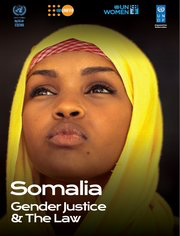 The Socio-legal Situation of Women in Somalia
Indicators
48% of girls and women aged 6 and above, have never been to school.
32% of females are literate.
36% of women aged 20-24 were married by the time they turned 18.
32% of births are delivered with the assistance of a skilled health professional.
Somalia’s total fertility rate is 6.9 children.
[Speaker Notes: School: Overall, primary school enrollment is lower among girls across regions compared to boys; The secondary school enrollment is lower among girls across regions compared to boys.

- Somalia’s maternal mortality rate has dropped from 732 in 2015 to 692 maternal deaths per 100,000 live births.
Among women of the ages of reproductive health, the death rate is highest among women aged 30-34, at 10.9 deaths per 1,000 population.




Taken from FEDERAL REPUBLIC OF SOMALIA NATIONAL BUREAU OF STATISTICS
WOMEN AND MEN IN SOMALIA (2022)
The Somali Health and Demographic Survey 2020]
Indicators
14% of women aged 15-49 had experienced physical violence since the age of 12, while 8% reported they had experienced physical violence in the year before the survey.
12% of ever-married women reported they had been abused physically by a spouse, and 4% reported emotional abuse by a spouse.
32% of households are headed by women (33% of urban and 33% of rural households, and 28% of nomadic households).
73% of face at least one problem in accessing health care when they need it.
Indicators
99% of women aged 15–49 have experienced FGM.
Males and females have similar disability rates at 4.9% and 4.6%.
20% of civil servants were women in 2016.
In the age group 35-39 years, male labor force participation rates were 73% compared to 25% for females.
Discussion
What does this data tell us?
How should this data be addressed?
Political and Legal Context
Somalia exists in a state of legal pluralism:
Civil law
Customary law (Xeer) 
     Religious law (shari’a)  

Women’s right to participation in decision-making is enshrined in the Provisional Constitution – but currently only comprise 20% of the government. 
In 2014, the Ministry of Women and Human Rights Development (MoWHRD) was re-established to address gender equality and women’s empowerment.
[Speaker Notes: The state legal system combines elements of English common law and Italian civil law. The legal systems and methods of law enforcement differ between regions of the country. Most cases in rural areas are resolved through the traditional customary system.

The customary system (xeer) functions in parallel to state law.

‘At independence in 1960, when British Somaliland and Italian Somalia were united to form the Somali Republic, four distinct legal traditions – British Common Law, Italian (Continental) law, Islamic Shari’a, and Somali customary law – were in simultaneous operation.

The country’s civil and penal codes were based on the Italian legal system, while criminal procedure was based on the Indian Code. In addition, shari’a was maintained for family, inheritance and minor civil matters, and xeer was recognised as a legitimate option for the settlement of clan disputes.]
International Commitments
International Convention on the Elimination of All Forms of Racial Discrimination (1975)
Convention against Torture and Other Cruel Inhuman or Degrading Treatment or Punishment (1990)
International Covenant on Civil and Political Rights (1990)
International Covenant on Economic, Social and Cultural Rights (1990)
Convention on the Rights of the Child (2015)
Convention on the Rights of Persons with Disabilities (2019)

Beijing Declaration and Platform for Action
Women, Peace and Security Agenda: National Action Plan on 1325
Sustainable Development Goals
[Speaker Notes: No Convention on the Elimination of All Forms of Discrimination Against Women (CEDAW), 

No Convention for the Protection of All Persons from Enforced Disappearance

No Rome Statute

Somalia has signed but not ratified the Protocol to the African Charter on Human and Peoples’ Rights on the Rights of Women in Africa (Maputo Protocol).]
The Provisional Constitution (2012)
Article 11: Provides that all citizens have equal rights regardless of sex, and that the State must not discriminate against any person on the basis of gender.
Article 14: Prohibits slavery, servitude, trafficking and forced labor
Article 15(2): Every person has the right to personal security, this includes: the prohibition of illegal detention, all forms of violence, including any form of violence against women, torture, or inhuman treatment.
Article 15(4): Female circumcision is a cruel and degrading customary practice, and is tantamount to torture. The circumcision of girls is prohibited.
[Speaker Notes: (1) All citizens, regardless of sex, religion, social or economic status, political opinion, clan, disability, occupation, birth or dialect shall have equal rights and duties before the law.
(2) Discrimination is deemed to occur if the effect of an action impairs or restricts a person’s rights even if the actor did not intend this effect.
(3) The State must not discriminate against any person on the basis of age, race, colour, tribe, ethnicity, culture, dialect, gender, birth, disability, religion, political opinion, occupation, or wealth.
(4) All State programs, such as laws, or political and administrative actions that are designed to achieve full equality for individuals or groups who are disadvantaged, or who have suffered from discrimination in the past, shall not be deemed to be discriminatory.]
The Provisional Constitution (2012)
Article 24(5): All workers, particularly women, shall have a special right of protection from sexual abuse, segregation and discrimination in the work place. Every labor law and practice shall comply with gender equality in the work place.
Article 27(5): It shall be ensured that women, the aged, the disabled and minorities who have long suffered discrimination get the necessary support to realize their socio-economic rights.
Article 28(5): No marriage shall be legal without the free consent of both the man and the woman, or if one or both of them have not reached the age of maturity.
Article 111D: Parliamentary Service Commission: Outlines a quota
Penal Code of 1962
PART IX: Crimes against Morals and Decency
          Crimes of Sexual Violence (article 398 criminalizes rape)
          Offense against Modesty and Sexual Honor
PART XI: Crimes against the Family
          Crimes against Family Decency and Morals
PART XII: Crimes against the Person and Safety of Individual
          Crimes against the Life and Safety of Individuals
[Speaker Notes: • The Criminal Procedure Code (Legislative Decree No. 1 of 1 June 1963)

The Penal Code requires reduction of sentences for a person who kills a female relative (spouse, daughter, or sister) or her sexual partner in the sudden heat of rage “for the offence caused to his or her honor and to the honor of his or her family” after finding her involved in a sexual act (article 443).]
Protection against Gender-based Violence
There is no law that specifically addresses gender-based violence, violence against women and/or domestic violence (except for article 15(2) of the Constitution). 
This is means that:
          1. There is no common definition and understanding of gender-based violence within 
               the legal/policy framework
          2. Marital rape is not explicitly criminalized
          3. Child marriage is not explicitly criminalized
          4. FGM is not explicitly criminalized 
What is the status of the Sexual Offences Bill?
Labor Code (Law No. 65 of 18 October 1972)
Article 70: Equality in remuneration (no discrimination based on age, sex, nationality, religion or political/trade activities)
Article 88: Women are restricted from being employed in night work. 
Article 90: Prohibits some types of work for women, and expectant and nursing mothers; provides a right to maternity leave and a right to nursing breaks;
Personal Status Code of 1975
* Minimum age of marriage is 18 years for males and females; however, a girl may marry at 16 with a guardian’s consent.
* Women require the consent of their male guardian to marry.
* Husbands are heads of the household; males are guardians.
* A husband can divorce through repudiation (talaq).
* Polygamy is allowed only with written permission of the District Court. 
* Females have the right to inheritance but receive less than males.
[Speaker Notes: Somalis mostly defer to sharia – and Somali tradition – in matters concerning the family

45% married before 18 years (2006): Somalia has the tenth highest prevalence of child marriage globally.]
Law no. 28 on Somali Citizenship of 1962
Law No. 28 of 1962 on Somali Citizenship provides that a Somali citizen is anyone whose father is Somali. 
The 1962 Citizenship Law discriminates against women because it allows citizenship to pass automatically from a Somali father to his child, but not from a Somali mother to her child.
However, Somali women and men have equal legal rights to pass citizenship to a child or spouse under the Provisional Constitution. Article 8 mandates the Parliament to enact a special law on citizenship.
Women in Politics
Constitution: 
Article 3(5): Women must be included in all national institutions, in an effective way, in particular all elected and appointed positions across the three branches of government and in national independent commissions.
Garowe Principles I (2011) and Garowe Principles II (2012): 30% reserved seats for women in the parliament.

Political Parties Law: 
          Article 2: Respect and promote human rights, basic freedoms and justice of gender equality   
          Article 6(d): Members mentioned in Paragraph (a) of this article must reflect regions, clans, gender  
          balance, minorities and segregated groups. 
          Article 6(e): The executive council of the party must reflect regional, clan, gender balance, minorities and  
          segregated/d groups, in accordance with Article 11 of the federal Constitution and Article 4 (2) of this Law.
[Speaker Notes: Notwithstanding paragraph (1) of the Article 24 of this Law, a political party shall not be entitled to receive funding from the fund if:- a. The party that does not secure, within the given period of the registration, ten thousand (10,000) registered members in at least one-third (1/3) of the country's regions. b. More than two-thirds (2/3) of its registered party leaders and staff are of the same gender, same clan or hail from the same region of the country.

Every political party shall protect the right to political participation and maintaining the equality of citizens and providing special consideration to youth, minorities and marginalized groups. b. Respect human rights and fundamental freedoms, uphold and promote gender equity (male and female). c. Show tolerance and collaboration in their political activities.

The member of the Appeal Committee shall maintain gender balance]
Relevant Policies and Frameworks
National Gender Policy (2016)
National Policy on Refugee-Returnees and Internally Displaced Persons (XXX)
Somali Women’s Convention (2019)
Somalia National Development Plan (2020-2024)
The National Youth Policy of the Federal Government of Somalia (XXX)
Somalia Social Protection Policy (2019)
Inclusion of Persons with Disabilities and Disability Rights in Somalia: Road Map (2020–2023)
United Nations Sustainable Development Cooperation Framework (2021-2025)
Discussion 2
What do you believe are the gaps in law and policy in Somalia for achieving gender equality?

What strategic steps can be taken to address these gaps?
[Speaker Notes: Somalia does not have a law that specifically addresses domestic violence; Murder, battery, and assault are covered in the Penal Code of 1962, Part XIII, under “Crimes against the Life and Safety of Individuals.” There are no specific laws against spousal rape. 
Sexual Offences Bill
The absence of a national plan to eliminate violence against women.
The lack of a national plan for sexual and reproductive health and rights
Absence of any law relating to statistics disaggregated on the basis of sex.
Not allocating budgets dedicated to issues of violence against women]
A holistic approach to legislative reform
1. Take an integrated approach that considers the social, structural, institutional, procedural, legal and financial aspects (through a gender analysis).
2. Fulfill legal obligations towards men and women, boys and girls equally.
3. Safeguard the rights and freedoms of all persons within Somalia.
4. Prohibit explicit discrimination, i.e. race, color, gender, religion, etc., 
5. Ensure an intersectional approach such as addressing age, disability, family responsibilities, language, and health status, among others.
6. Address de jure and de facto discrimination.
What else….?
Any Questions?
Mahadsanid!